Material de apoyo
Unidad 2 clase 18
Lengua y Literatura
Séptimos básicos a-b-c
¿Qué es opinar?
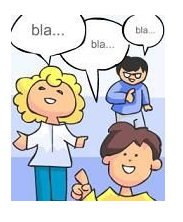 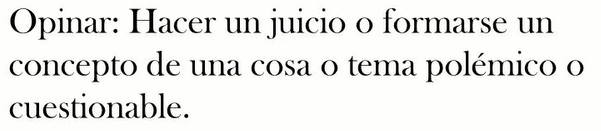 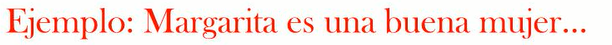 ¿Qué es una columna de opinión?
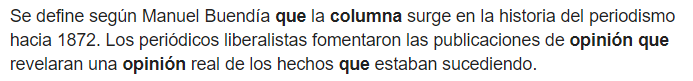 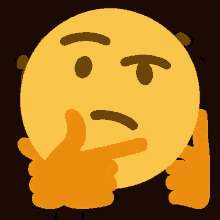 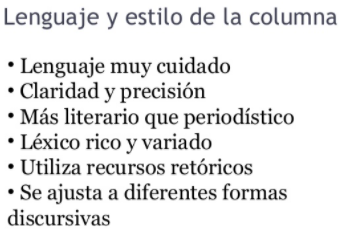 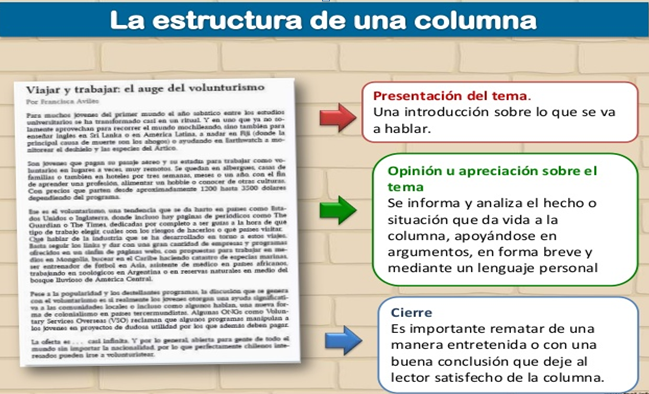 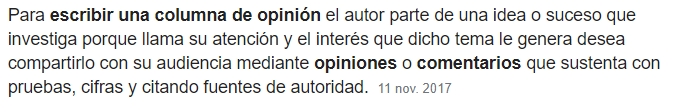 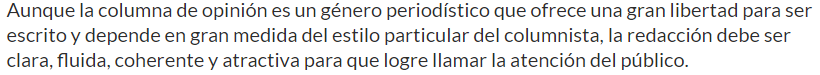 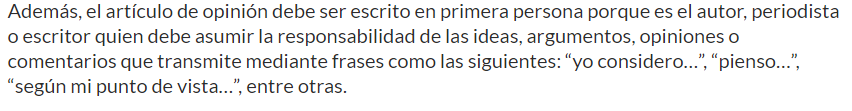 Ejemplo de columna de opinión
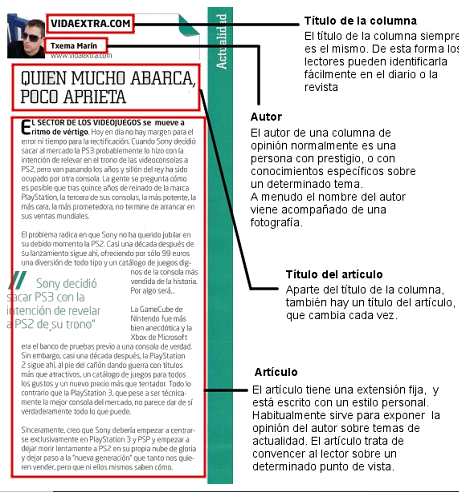 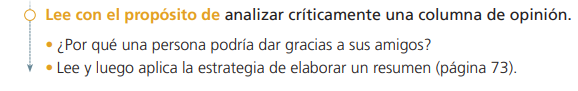 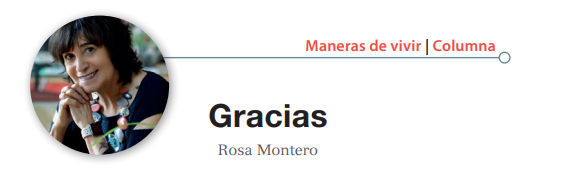 Nos vemos pronto….